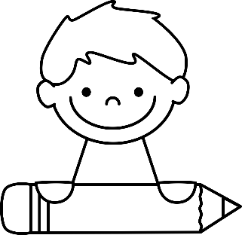 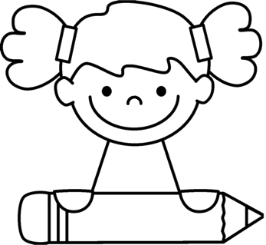 ATIVIDADES PARA CASA- QUARENTENA
PARA ALUNOS DOS 1º ANOS
PROFESSORAS: JOYCE, ROSELI E TAYNARA
REALIZE AS TAREFAS ABAIXO  DESCRITAS NO SEU CADERNO
IMPORTANTE: ESSAS ATIVIDADES DEVERÃO SER REALIZADAS PELOS ALUNOS NO DIA DA  SEMANA EM QUE ESTARÃO DE FORMA REMOTA, POIS NO DIA QUE ESTIVEREM NO MODO PRESENCIAL, FARÃO ATIVIDADES PREPARADAS PELA PROFESSORA NA ESCOLA.
SEMANA DE  13 E 14/10
4º FEIRA- 13/10
DIA 12/10 FOI COMEMORADO O DIA DAS CRIANÇAS!! E ESSA SEMANA TEREMOS ATIVIDADES MUITO DIVERTIDAS, ESTÃO PRONTOS? 

VAMOS COMEÇAR ASSISTINDO UM VÍDEO: “ MUNDO BITA “ MASSINHA” ( acesso em 26/09/2021)  https://www.youtube.com/watch?v=JTJfJ0jWQGo .

AGORA VAMOS FAZER UMA MASSINHA CASEIRA:

INGREDIENTES:                                                  

1 XÍCARA DE SAL DE COZINHA
4 XÍCARAS DE FARINHA DE TRIGO
2 COLHERES (SOPA) DE ÓLEO 
1 COLHER ( SOPA) VINAGRE
1 ½ XÍCARA DE ÁGUA 

CORANTE ALIMENTÍCIO
MODO DE PREPARO:

MISTURE OS INGREDIENTES 
SEPARE UM PEDAÇO DA MASSA E MOLDE UMA BOLINHA
FAÇA UM PEQUENO FURO E PINGUE ALGUMAS GOTAS DO CORANTE 
AMASSE ATÉ QUE A COR FIQUE BEM HOMOGÊNEA.
PRONTO!
BOA DIVERSÃO!!
5º FEIRA- 14/10
CONTINUANDO NOSSA SEMANA COM MUITA DIVERSÃO!! HOJE É DIA DE FESTA, ISSO MESMO, VAMOS FAZER UMA FESTA A FANTASIA COM PIQUENIQUE.

ENCONTRE NA SUA CASA UMA FANTASIA BEM LEGAL, VOCÊ PODE INVENTAR COM ROUPAS QUE VOCÊ TEM NO SEU ARMÁRIO, CHAME TODOS DE CASA PARA BRINCAR COM VOCÊ.

AGORA COLOQUE A MÚSICA : “ DANÇA DO DESAFIO” E VAMOS DANÇAR, SERÁ QUE VOCÊ CONSEGUE? https://www.youtube.com/watch?v=O9A404PG9Rc ( acesso em 26/09/2021)

PARA ENCERRAR NOSSO DIA FAÇA UM PIQUENIQUE EM FAMÍLIA, ESCOLHA COMIDAS MAIS PRÁTICAS, UMA BOA DICA É ABUSAR DAS FRUTAS!!


NÃO ESQUEÇA DE MANDAR FOTOS E VÍDEOS DESSE MOMENTO.